Второй признак равенства треугольников
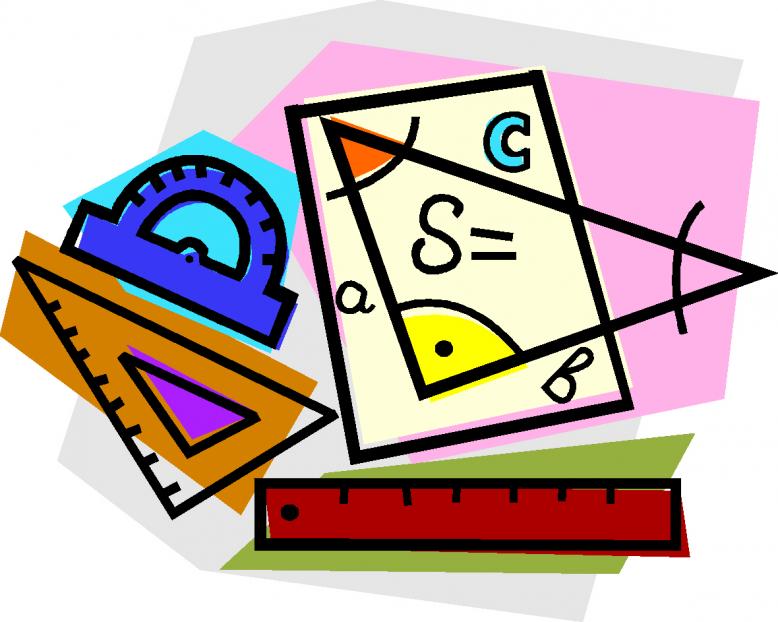 Решить
Дано:
BC=CD
<ACB=<ACD
<ABC=70°
AB=10 см
____________
Найти: a)AD
              б)<MDC
Равенство треугольников
Второй признак равенства треугольников
Если сторона и два прилежащих к ней угла одного треугольника соответственно равны стороне и двум прилежащим к ней углам другого треугольника, то такие треугольники равны.
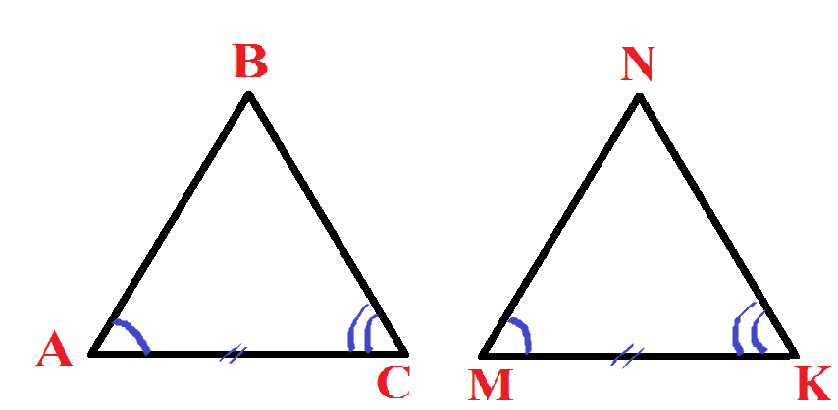 С
С1
Дано:  ABC, A1B1C1        АВ = A1B1           A =   A1                 B=  B1 Доказать: ABC=A1B1C1
В
В1
А
А1
Доказательство:
Наложим ABC на A1B1C1  так, чтобы вершина  А совместилась  с  вершиной  A1, сторона  АВ  с равной стороной A1B1 , а вершины С и C1 оказались по одну сторону от прямой A1B1
Т. к. угол А равен углу A1 и угол В равен углу B1 , то лучи равных углов, и вершины  C и C1 совпадут
Значит, ABC наложится на A1B1C1 , т. е. ABC=A1B1C1
Устно доказать равенство треугольников
Устно доказать равенство треугольников
Дано:
ВС=АС
 <B=<A
Устно доказать равенство треугольников
Дано:  
луч AС- биссектриса угла BAD
<BCA=<DCA
ЗАПИШИ ДОМАШЕЕ ЗАДАНИЕ!
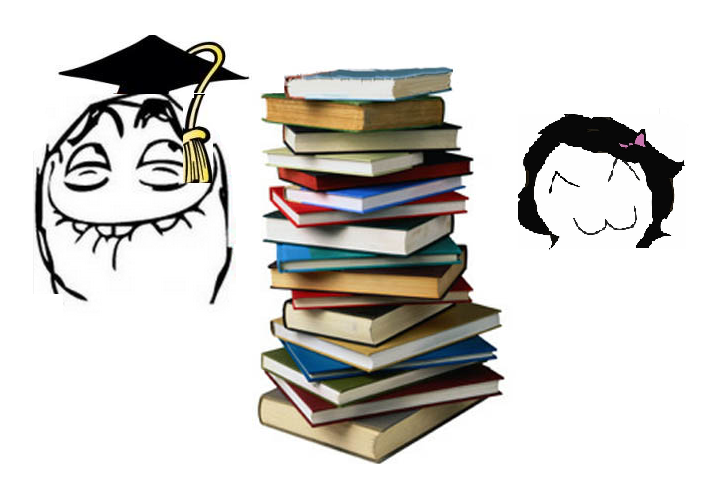 Урок №2
Определите по какому признаку равны треугольники
Определите по какому признаку равны треугольники
В
Дано:
<B=<K
<ACB=<ACK
С
К
А
Устно укажите равные треугольники
Письменно решите задачу:
Дано:<DAB=<CBA
            <CAB=<DBA
             CA=13 cм
________________
Найти: DB
C           D
A                      B
Самостоятельная работа
Вариант I
Вариант II
Докажите равенство треугольников
ADC и ABC, изображенных на рисунке,
 если AD=BС и DAC = BСА

2) Найдите углы ADC и ACD, если 
ABС= 108°, BСА= 32°.
Докажите равенство треугольников
ADC и ABC, изображенных на рисунке,
 если AD=AB и DAC = СAB

2) Найдите углы ADC и ACD, если 
ACB= 38°, ABС= 102°.
D
B
C
А
С
D
А
В
ЗАПИШИ ДОМАШНЕЕ ЗАДАНИЕ!
Д/З: повторить первый и второй признак равенства треугольников,
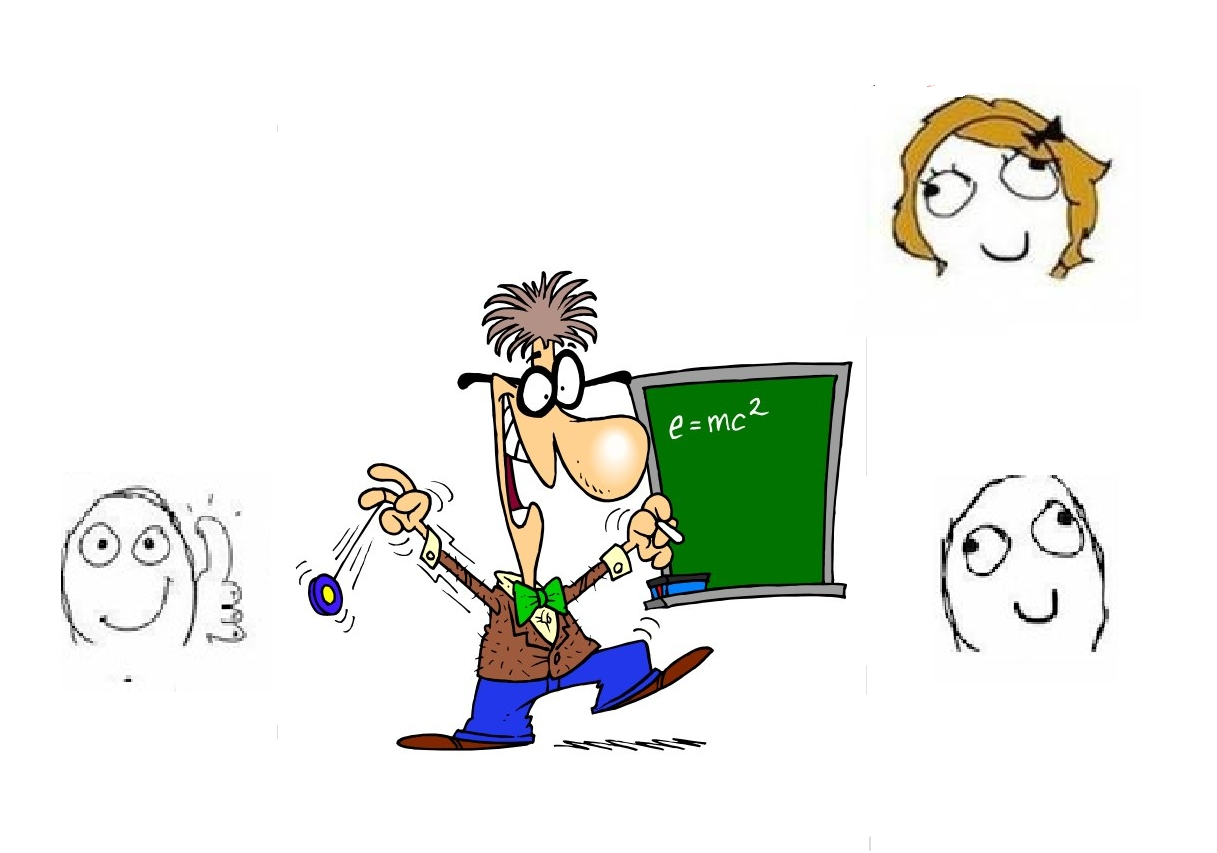